PROYECTO DE LEY 5263
RUBEN RAMOS ZAPANA
CONCEPTO BASICO DE ECONOMIA DE MERCADO

Por Economía de Mercado se entiende al sistema económico en donde las decisiones fundamentales de qué, cómo y para quién producir se resuelven a través del mercado y donde el Estado, solo tiene el rol de proveer de un marco jurídico que permita la libre competencia e iniciativa de las empresas.

CONCEPTO DE ECONOMIA SOCIAL DE MERCADO
Por su parte la economía social de mercado es un sistema que defiende la libertad de la iniciativa privada. Sin embargo, al mismo tiempo, admite que el Estado tenga cierta intervención para asegurar el bienestar de la población.

EN EL PERU

Conforme al  Artículo 58° de la Constitución Política del Perú, estamos regidos por una Economia Social de Mercado

“Articulo 58°.- La iniciativa privada es libre. Se ejerce en una economía social de mercado.”
La Economía Social de Mercado, es el régimen económico que se introdujo al País en la Constitución histórica de 1979, buscando combinar la libertad económica con ideales como el progreso igualitario de la sociedad, de manera que todos los ciudadanos puedan acceder a un mínimo de calidad de vida.
Pese a que fue replicada como concepto en la Constitución de 1993, la propia Carta Magna le estableció ataduras para que el Estado no pueda servir  al pueblo cuando los capitales distorsionan el mercado.
Una de su ataduras Constitucionales se encuentra en ele artículo 61 mediante el cual es Estado se restringe su función a un mero promotor, puesto que considera como pilar de este sistema económico a  la libre competencia y se se autoimpone la obligación de protegerla y facilitarla, la libre competencia en términos simples es dejar que quienes deseen pueden participar en una actividad económica y percibir las ganancias o beneficios que le ofrezca el mercado.


“Artículo 61°.- El Estado facilita y vigila la libre competencia. Combate toda práctica que la limite y el abuso de posiciones dominantes o monopólicas. Ninguna ley ni concertación puede autorizar ni establecer monopolios.”
El sistema de reglas que impone el mercado al comerciante y al consumidor, es sencillo a mayor oferta los precios bajos y a mayor demanda los precios suben, siendo que la cruz intermedia entre ambos factores son el justo medio para comerciante y consumidor, como se aprecia en el cuadro
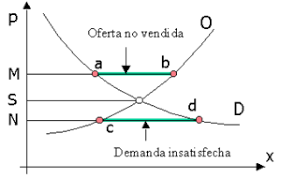 Pero que ocurre en condiciones especiales, que hacen que cualquiera de estos factores se incremente o reduzcan, por ejemplo, en la época de producción de una determinada fruta hará que la oferta del producto se incremente, obligando a que el precio reduzca ante la posibilidad de adquirirlo en diversos lugares, quien, gracias a la libre competencia, podrán realizar mejores ofertas para vender sus productos, es decir baja el precio

O en su defecto, en caso de disminución de la oferta del producto, puede hacer que su demanda se incremente, permitiendo que el valor por el cual se oferte sea mayor, siempre y cuando la posibilidad de remplazo del producto sea menor, es decir lo que se llama un producto flexible o no, el precio sube.

Siendo ambos escenarios naturales por lo que en condiciones normales de este proceso el Estado no debe intervenir, puesto que de hacerlo distorsionaría las condiciones del mercado, lo que, a mediano o largo plazo, ocasionaría perjuicios por lo general al consumidor
Pero que ocurre en situaciones especiales.
Que ocurre cuando la naturaleza afecta las condiciones normales del Mercado por ejemplo que ocurrió durante el fenómeno del niño costero que hemos sufrido desde fines del año 2016 e inicios del 2017, donde por el colapso de las vías terrestres, la ausencia de transporte marítimo, solamente existía la posibilidad de trasladarse a lugares afectados por la vía aérea y en rutas donde en condiciones normales un pasaje tiene el valor de mercado de 100 a 150 dólares americanos, pasaron a costar entre 480 a 550 dólares americanos, incrementando su valor cinco veces su valor.

Esta operando de forma adecuada la ECONOMIA SOCIAL DE MERCADO o se trata de una ECONOMIA DE MERCADO SOLA
QUE HA OCURRIDO EN LA EMERGENCIA POR EL COVID

Es absurdo cerrar los ojos y pretender defender un sistema que esta incompleto, un sistema donde se dice que se defiende los intereses de pueblo, pero no se puede intervenir en una vorágine del mercado, donde los comerciantes no tienen el espíritu de la defensa del consumidor, por ejemplo en el caso de la azitromicina, por ejemplo, el precio se ha incrementado hasta en más de doce veces. Antes del estado de emergencia sus versiones genéricas costaban entre S/ 3 y S/ 10 soles, y ahora esas mismas presentaciones superan los 50 soles. 

¿Qué puede hacer el Estado?, ¿Controlar precios?, o ¿intervenir como actor del mercado?

Creemos que una salida es sin establecer precios establecer topes d ellos mismos, para dicho fin hemos propuesto mediante el proyecto de ley N° 5263, la modificación del articulo 61 de la Constitución.
PROPUESTA

Consideramos que en caso que el Estados se encuentre en la necesidad de imponer un estado de excepción que  encuentran regulados en el artículo 137º de la Constitución, el cual comprende dos situaciones: (i) el estado de emergencia; y (ii) el estado de sitio, debe contar con la posibilidad de tener armas para defender al consumidor de las distorsiones del mercado conforme a la siguiente formula:


Artículo 61.- El Estado facilita y vigila la libre competencia. Combate toda práctica que la limite y el abuso de posiciones dominantes o monopólicas. Ninguna ley ni concertación puede autorizar ni establecer monopolios.
	En casos de emergencia o desastres naturales, el Estado vigila, controla y establece topes a los precios, así como sanciona a las personas naturales o jurídicas que se aprovechan de esta circunstancia.
	(...)
Finalmente recordarles colegas que artículo 110 de la Constitución de 1979, establecía que el  régimen económico de la República se fundamentaba en principios de justicia social orientados a la dignificación del trabajo como fuente principal de riqueza y como medio de realización de la persona humana.

Es decir como debe ser no se puede poner la economía sobre la justicia social, no se puede permitir que el articulo primero de nuestra constitución actual, sea un simple enunciado, debemos buscar que el fin de estado sea la persona humana, y no el comercio ni la riqueza
 por esos motivos solcito su apoyo.
Así mismo solicito que nos demos cuenta de lo urgente de reformular toda la Constitución, pues bajo principios nobles han escondido acciones deleznables como la apropiación, el acaparamiento, la especulación y han atado de manos al Estado.

Gracias